Xin chào tất cả các con!
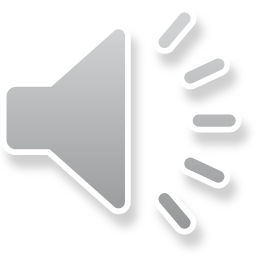 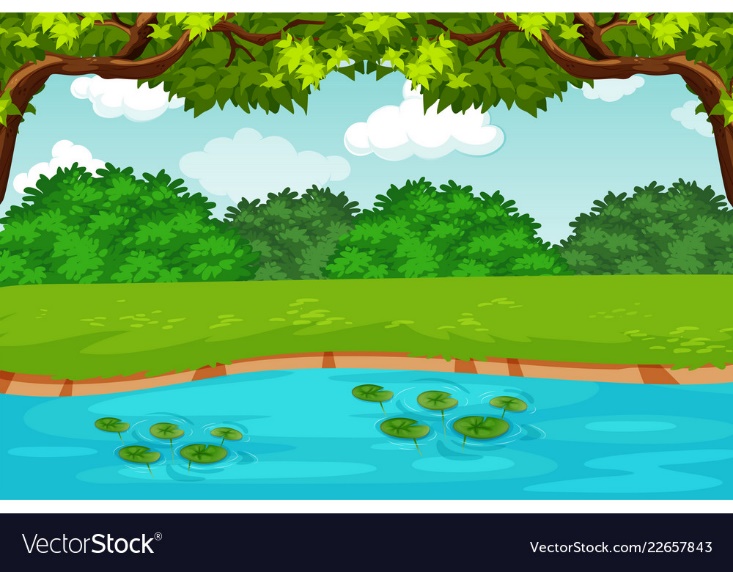 Trò Chơi Kéo Co
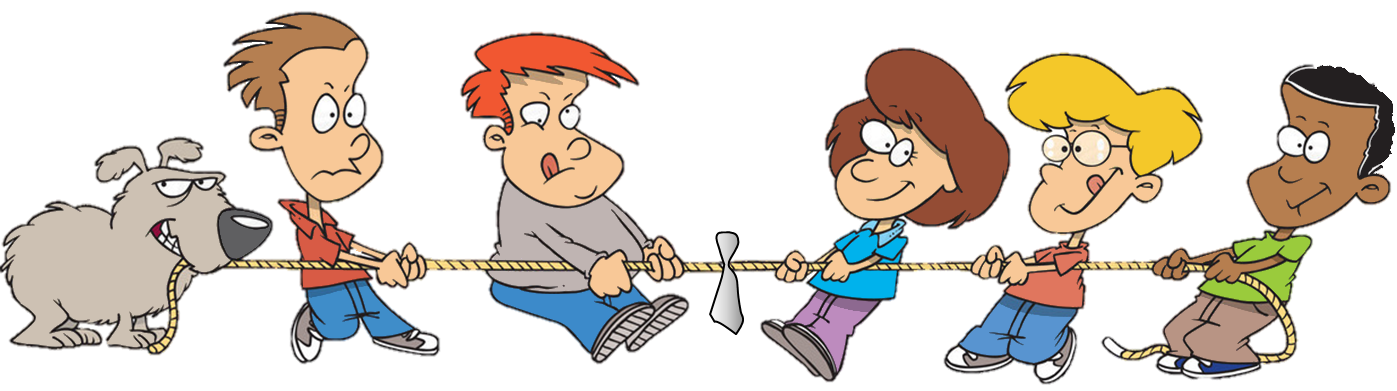 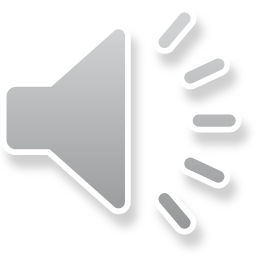 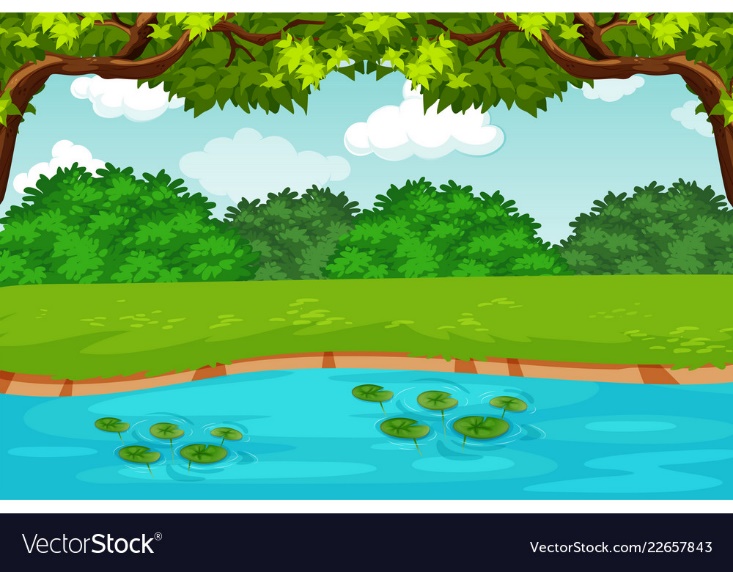 Cách chơi
Các em học sinh sẽ trả lời câu hỏi để giúp đội mình kéo thắng đội bạn. Mỗi câu trả lời đúng trong thời gian quy định sẽ giúp đội mình thắng 1 hiệp. 
Trường hợp cả hai đội không trả lời đúng sẽ coi như hòa. Hiệp đó không tính vào số hiệp thắng.
Kết thúc trò chơi đội nào có số hiệp thắng nhiều hơn (tương đương với trả lời đúng nhiều câu hỏi hơn) sẽ là đội chiến thắng.
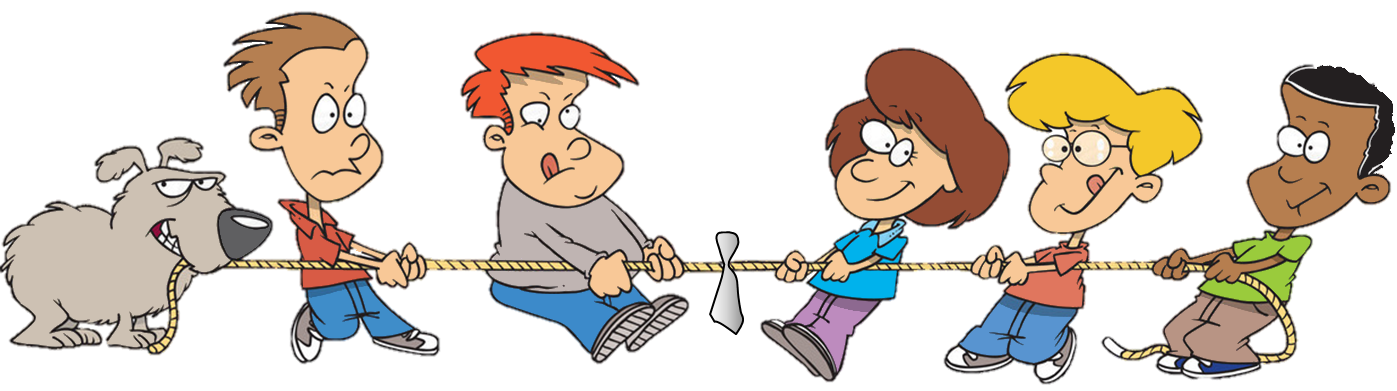 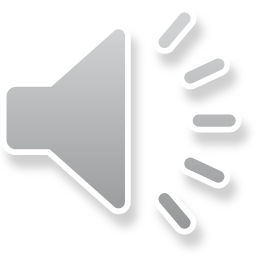 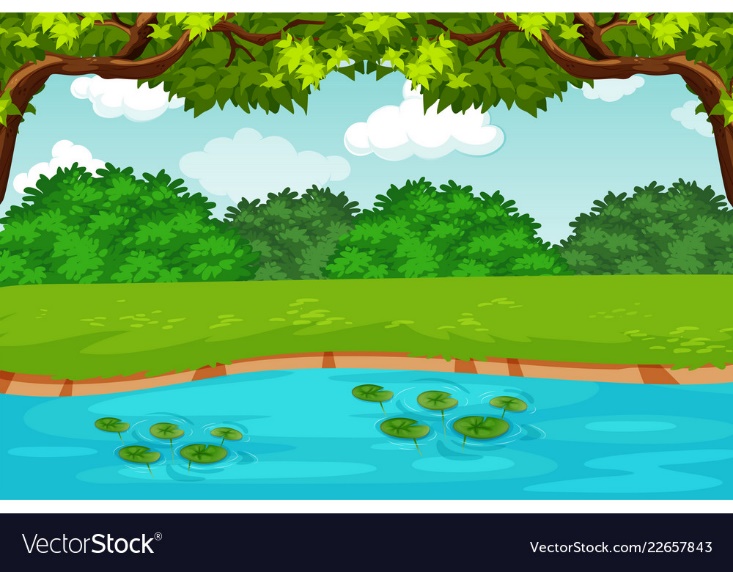 24  + 13 =
A. 37
C. 38
D. 39
B. 36
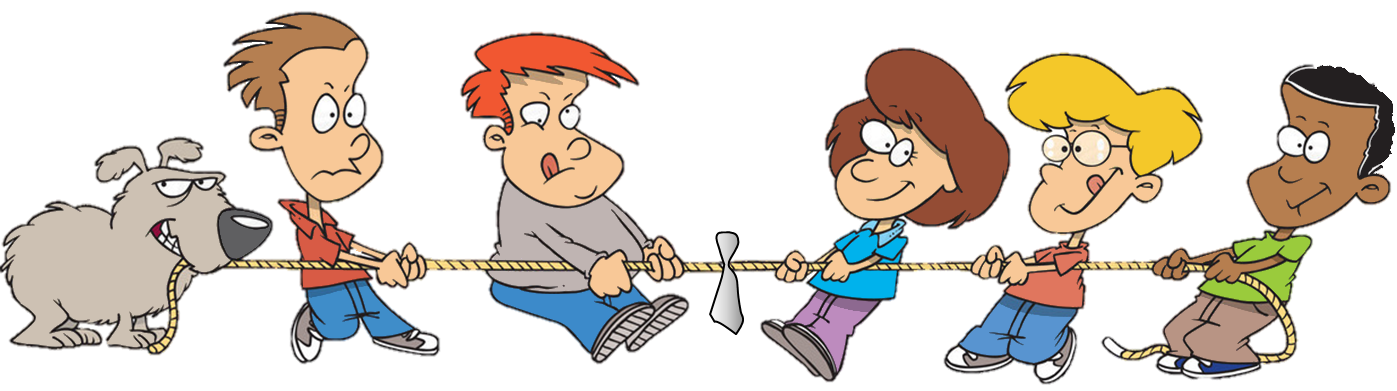 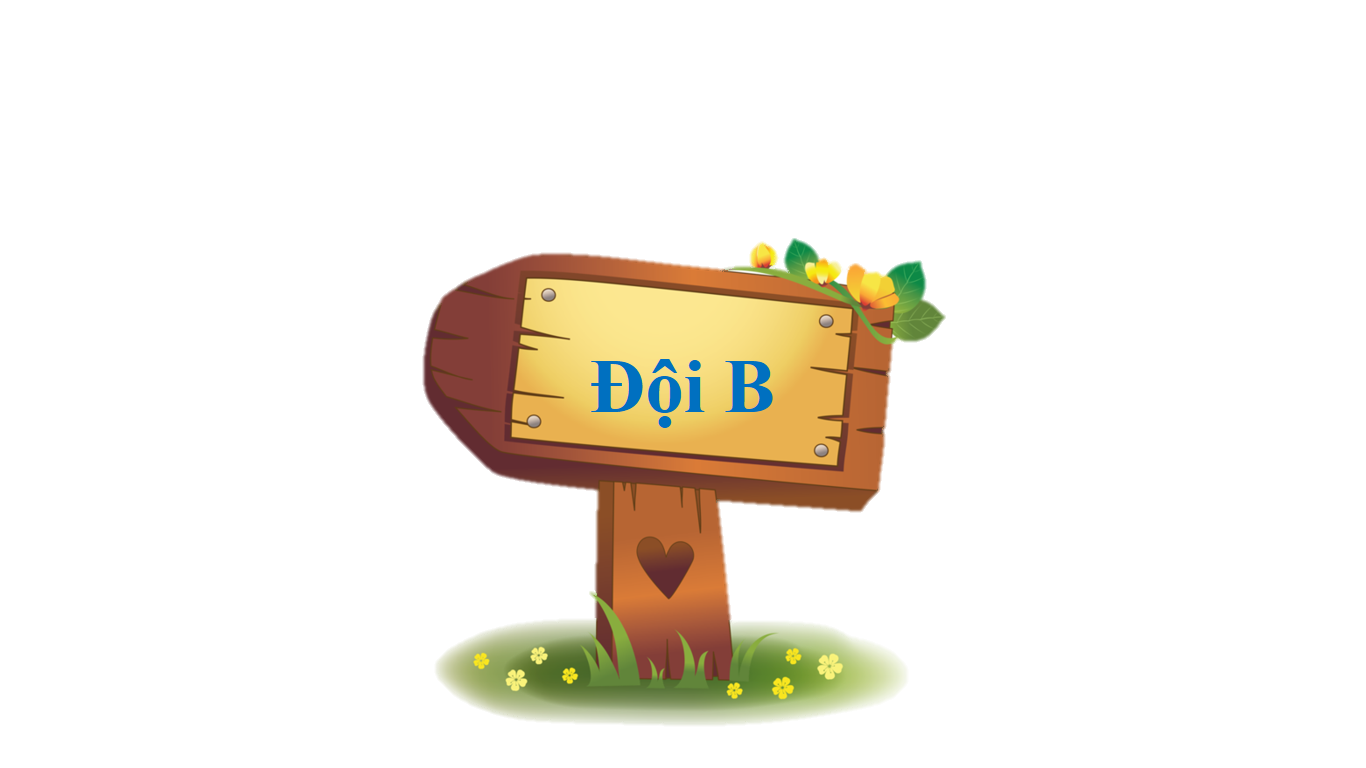 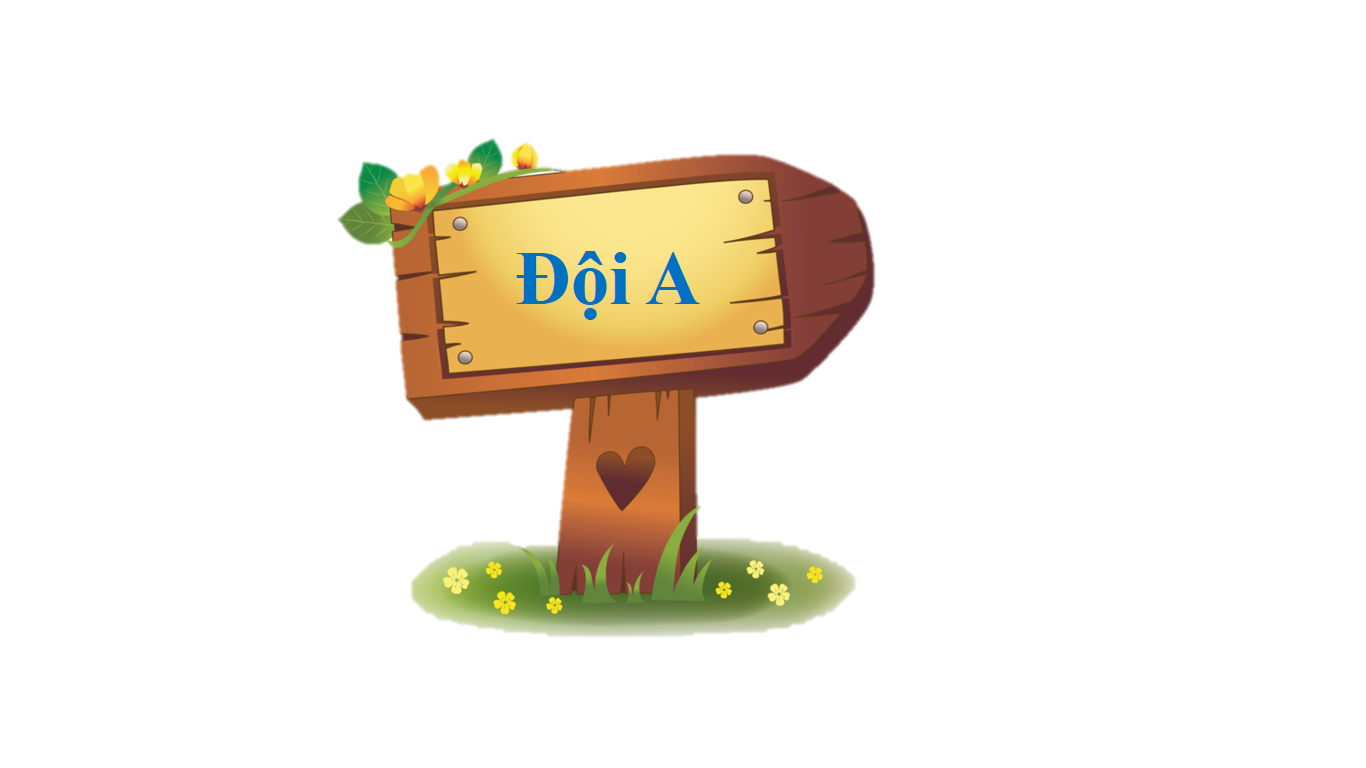 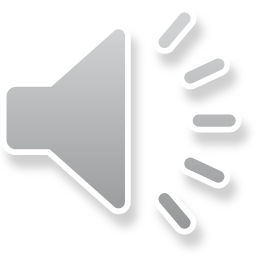 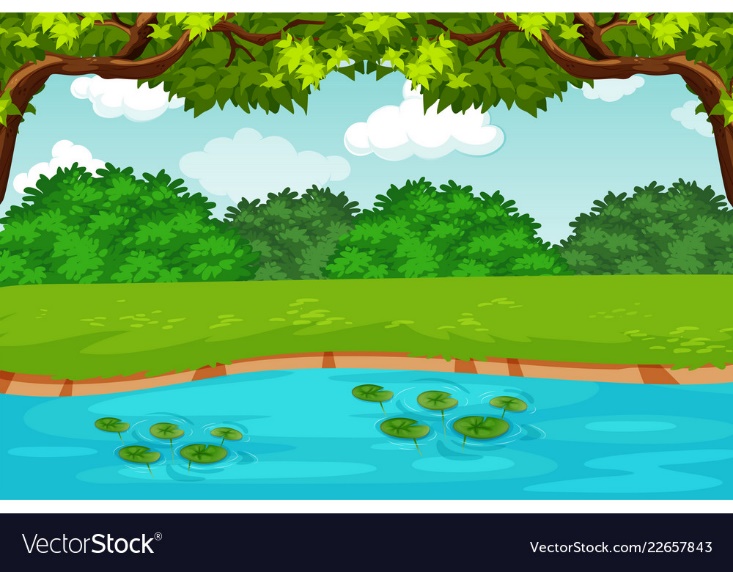 + 13 = 37
Trong phép tính trên, tổng là:
C. 37
A. 24
D. 13
B. 24 + 13 và 37
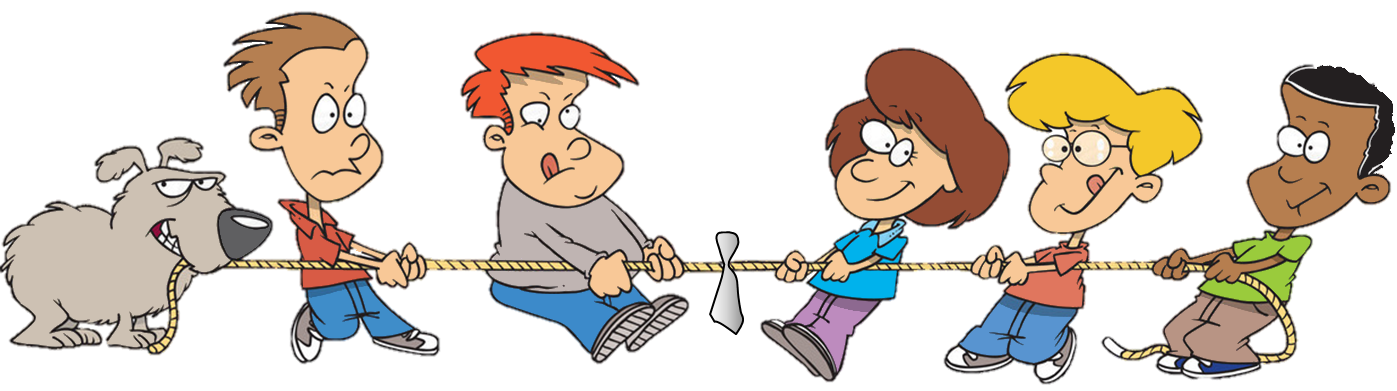 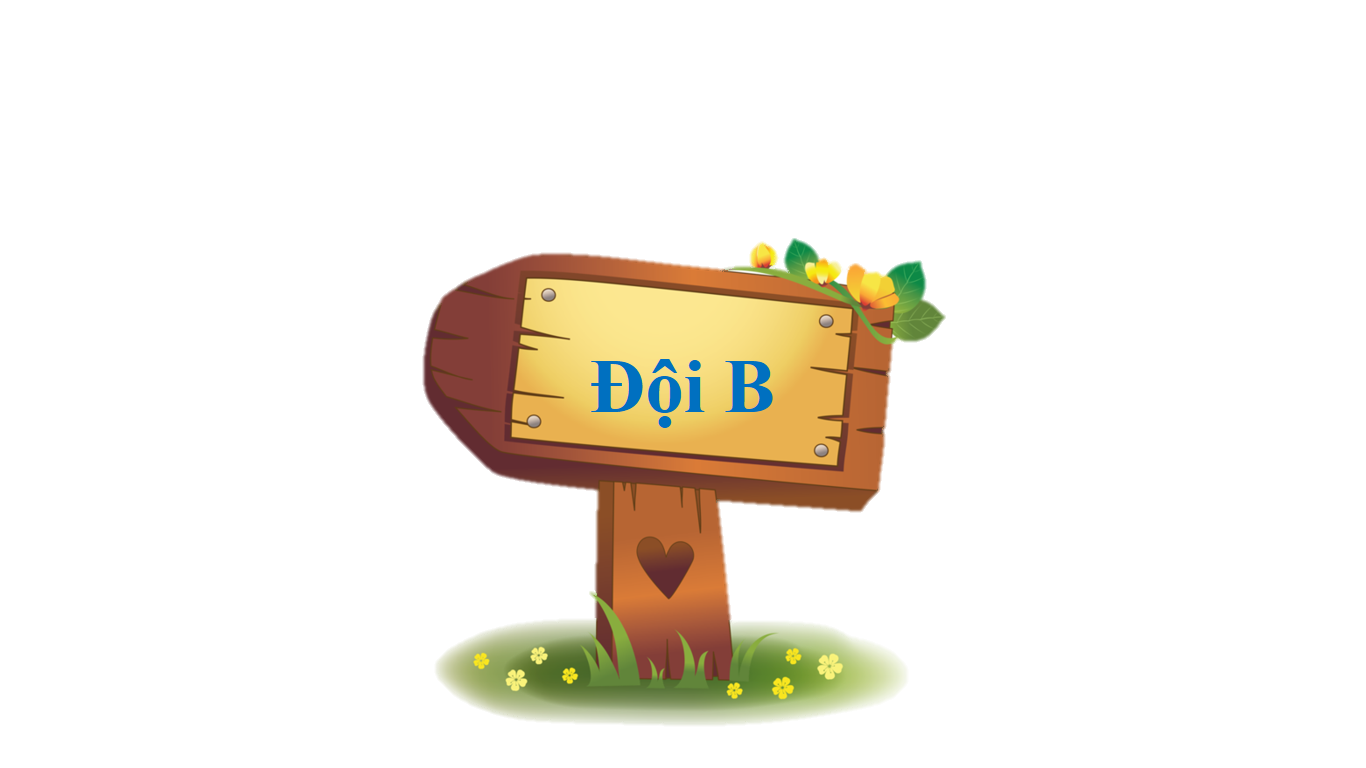 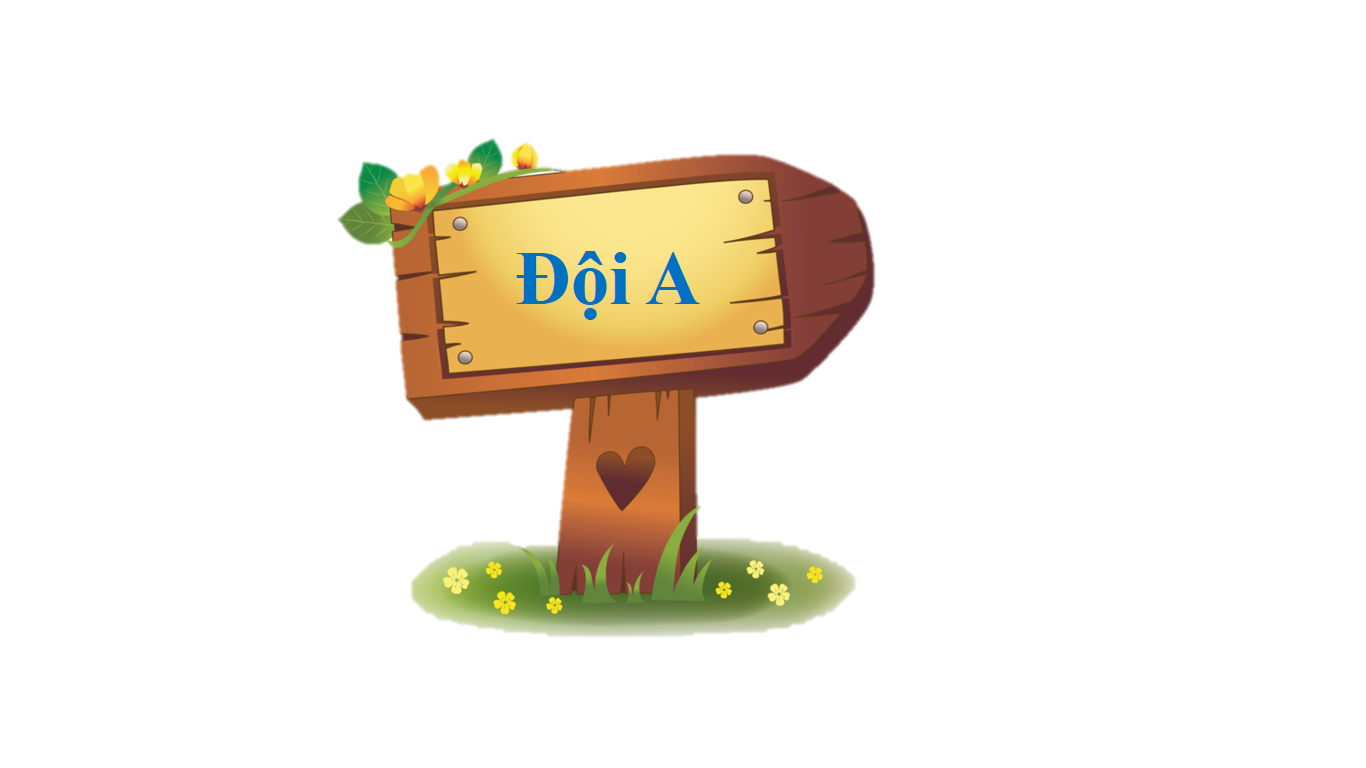 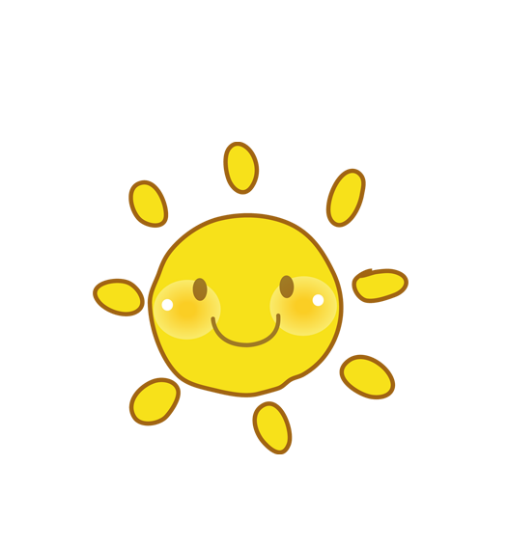 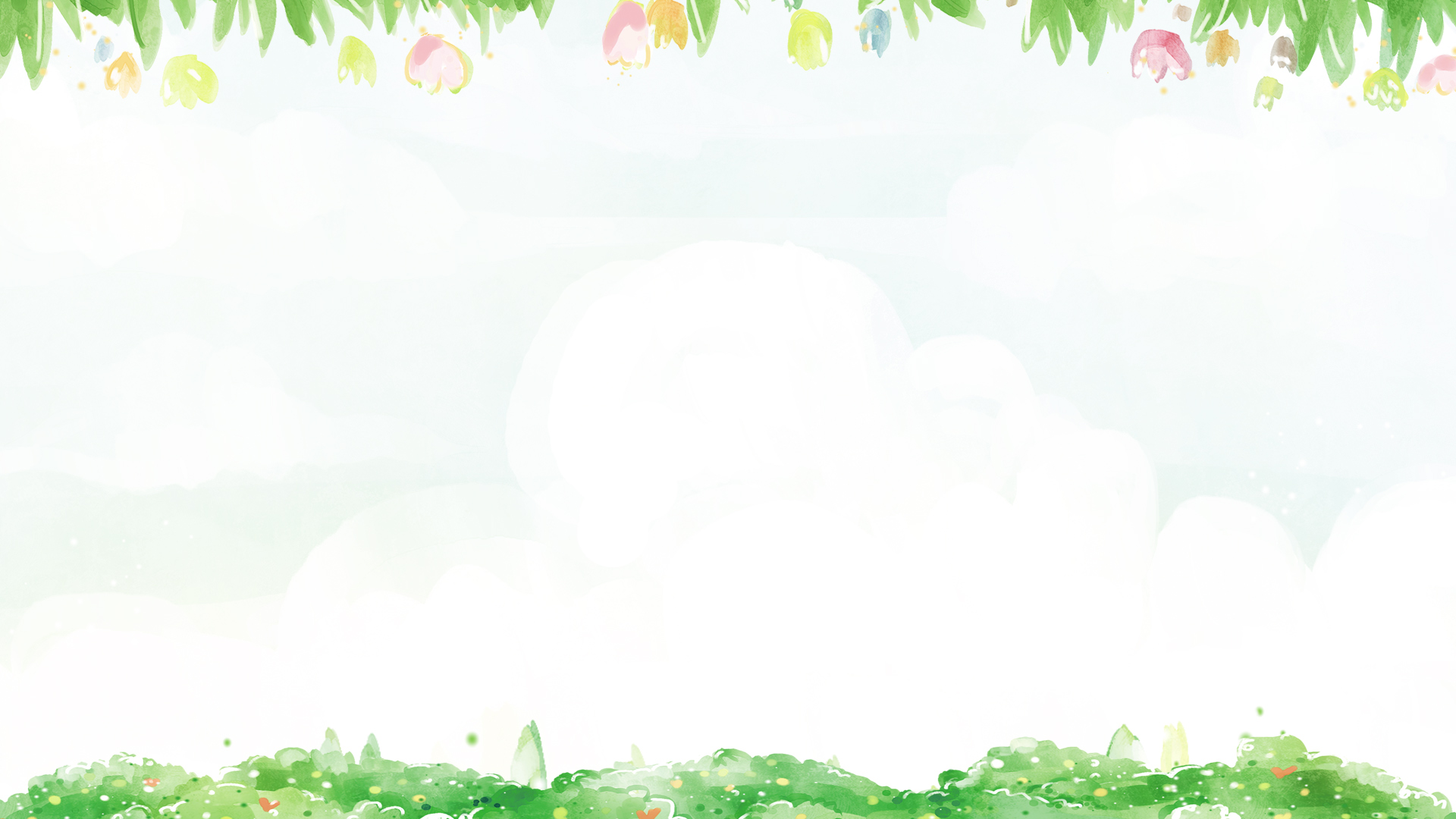 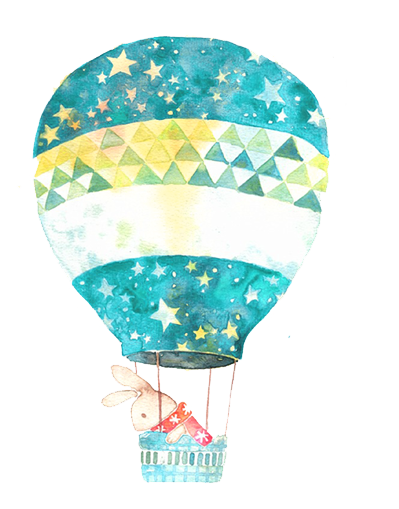 Bài 3: 
Các thành phần của phép cộng, phép trừ (tiết 2)
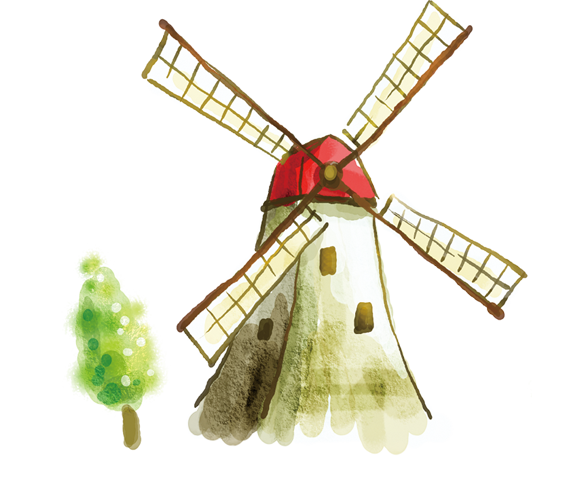 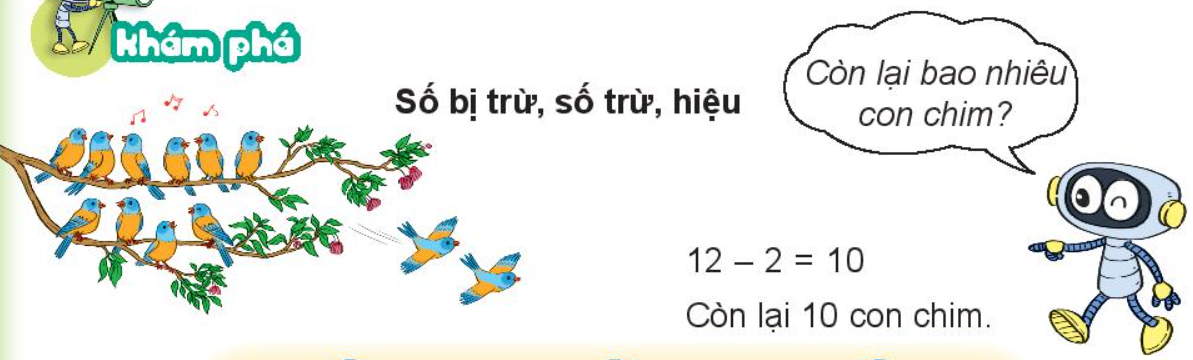 12
12        –        2         =
2
10
10
Số trừ
Số bị trừ
Hiệu
12 - 2 cũng gọi là hiệu
86
47
32
20
54
27
8
23
50
42
9
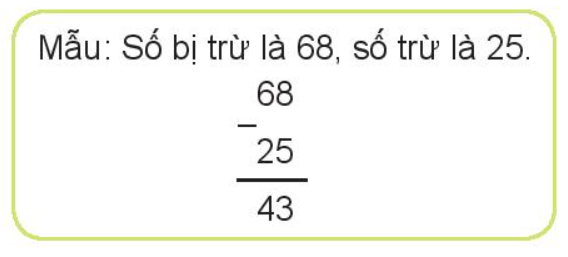 49
16
33
85
52
33
76
34
42
-
-
-
10
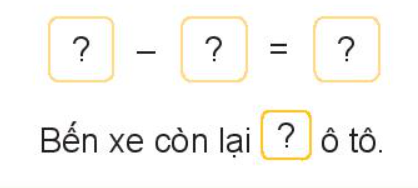 15
3
12
12
11
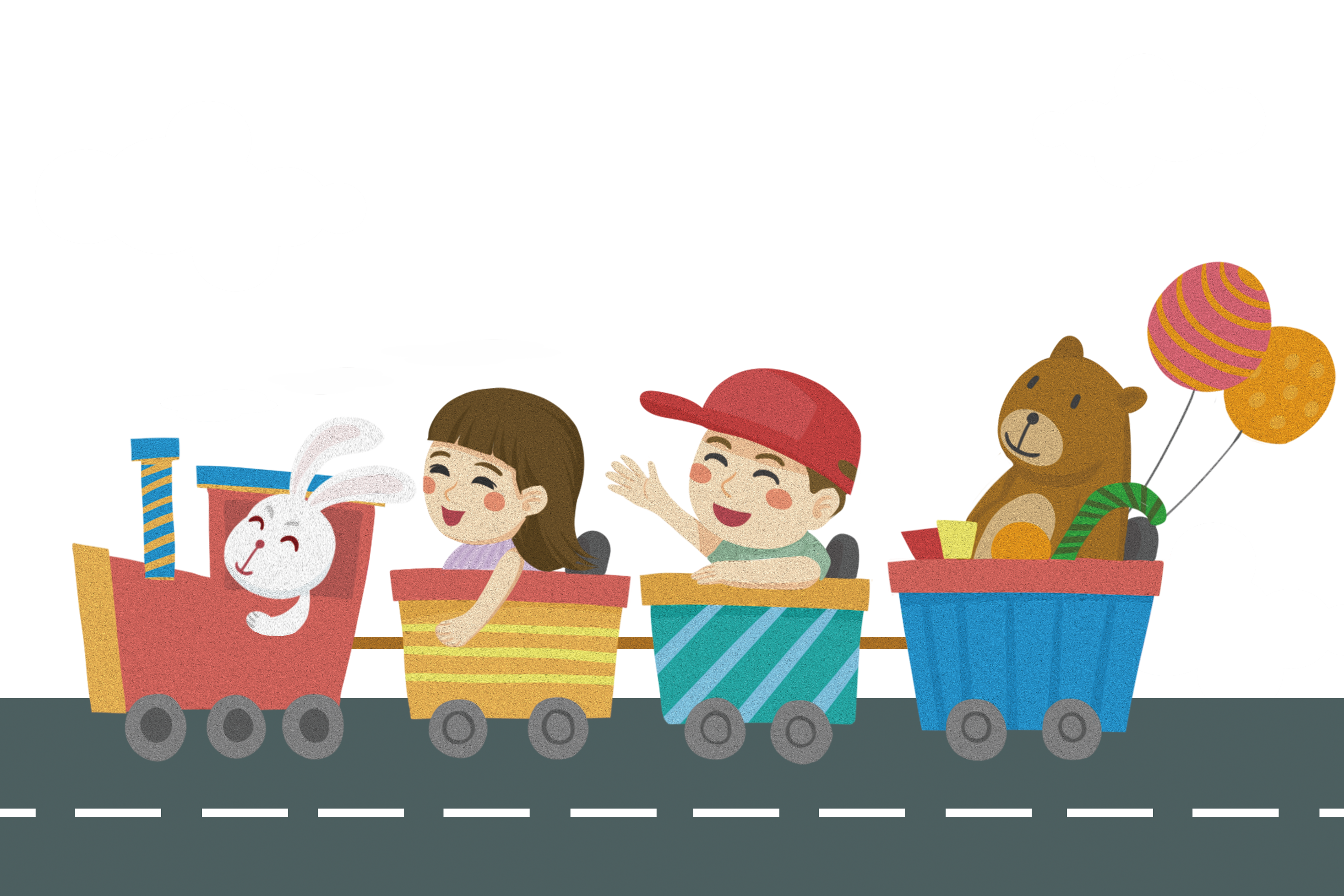 CHÀO TẠM BIỆT